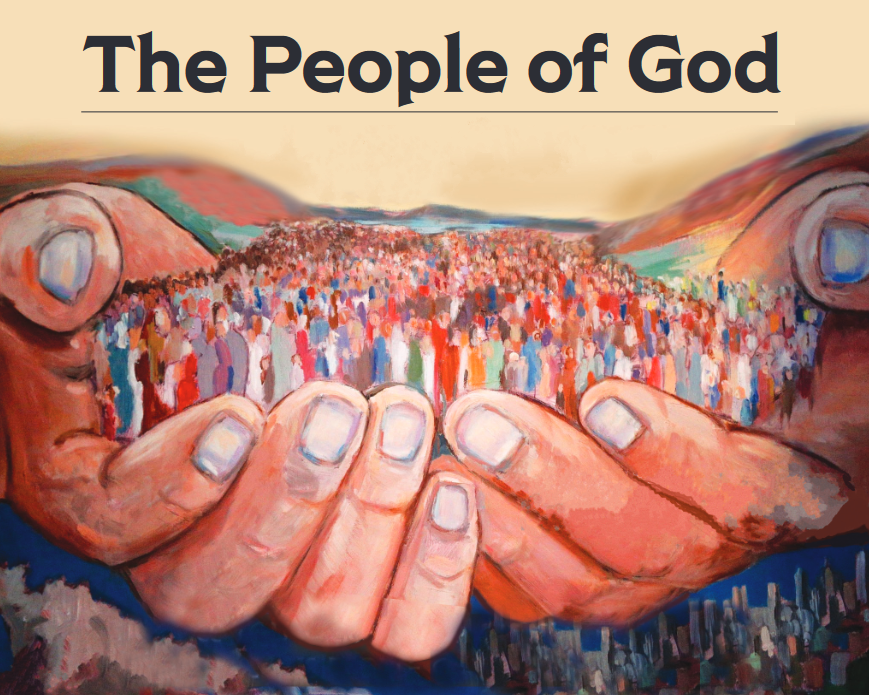 “But you are a chosen race, a royal priesthood, a holy nation, a people for God’s own possession, so that you may proclaim the excellencies of Him who has called you out of darkness into His marvelous light; for you once were not a people, but now      you are the people of God.” (1 Peter 2:9-10)
A Marriage-Honoring People
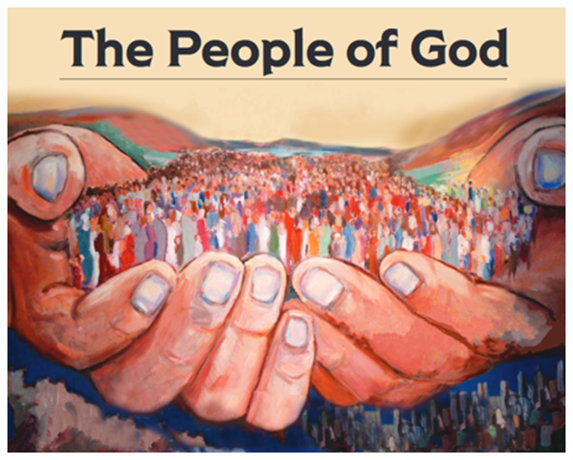 Matthew 19:3-6
Cut off the “auto-pilot”
Colossians 3:18-19
“Submit” and “love” require action
Song of Solomon 5:2-6
3 Essential Keys
Cultivate oneness
Genesis 2:22-25
1 Corinthians 12:26
Operate as a team
1 Peter 3:7
3 Essential Keys
Fulfill God-given roles
Ephesians 5:22-33
Husbands: sacrificial leadership
Wives: trusting followership
3 Essential Keys
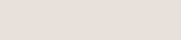 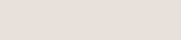